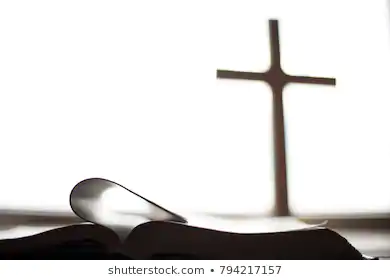 Gospel centred GENEROSITY
2 Corinthians 9: 6-15; Ephesians 4: 1-16; & Mark 12: 41-44
Gospel Centred Generosity
“generosity springs from a generous heart, a generous heart has richly received generosity”
 “And God is able to bless you abundantly, so that in all things at all times, having all that you need, you will abound in every good work.”                                         2. Cor. 9: 8
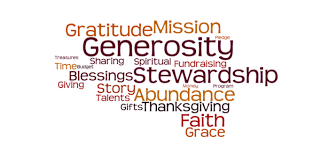 God’s Gospel Centred Generosity
God’s Grace     2 Cor. 9: 14; Eph. 4: 7

 God’s Heart      Eph. 4: 10

 Our Hearts        Roms. 10: 9-10
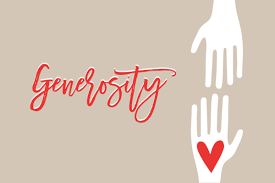 Our Gospel Centred Generosity
Changed Hearts                         2 Cor. 9: 11, 7 & 10
 Changed Lives
   - Our Relationship with God
   - Our Relationships in the Church     Eph. 4: 12
   - Our Gifting and Giving  2 Cor. 9, Matt. 6, Acts 5
   - Our Relationships with the World  Acts
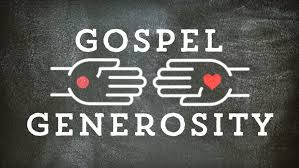 Our Gospel Centred Generosity
A Changed St. Aidan’s       Eph. 4. 12, 2 Cor. 9: 8
 ”From him the whole body, joined and held together by every supporting ligament, grows and builds itself up in love, as each part does its work.”
“And God is able to bless you abundantly, so that in all things at all times, having all that you need, you will abound in 
every good work.”
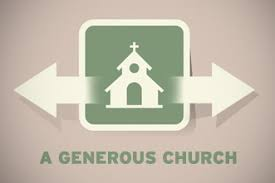